Notes
in
ParaTExt 8
Who? To whom? What for? When? 
Experiences and uses for Project notes
During drafting – the translator is uncertain and wants to return to consider options (note or bookmark for self)
During internal or external review – a reviewer comments on the translation
At any time – ask the consultant a question
Prior to checking sessions – consultant asks questions or highlights issues to cover
After a checking session – for reporting or for the consultant to use when working in other projects
At any time – bookmarks (for the next session, this is where I/we start)
Other uses ?
Return to Menu
How?  
Inserting project notes
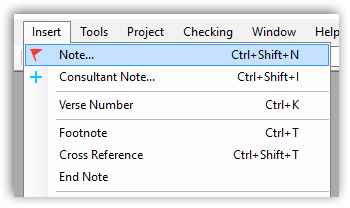 Using the Insert menu
or
Right click on word/phrase
OR Control+Shift+N
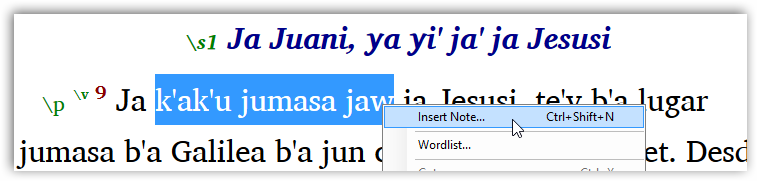 Return to Menu
What? To whom?
Writing a comment and assigning it
Type in your comment or question
Assign the note
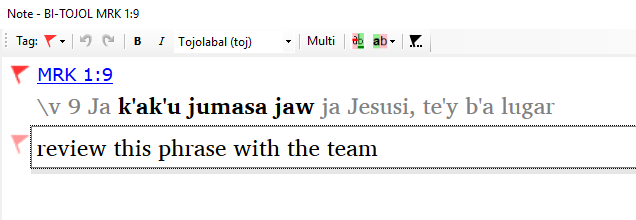 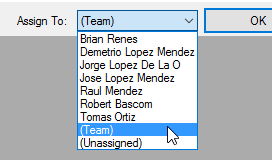 [Speaker Notes: End of this slide – exercise – each person insert a note in COPYICAP]
What for? 
Using project tags to describe the content
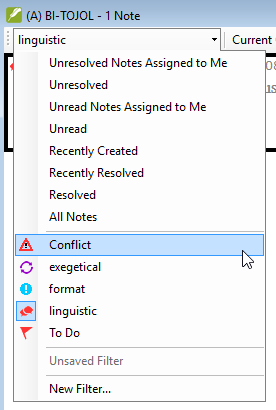 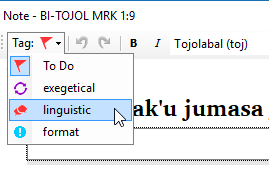 Custom tags become default filters
Return to Menu
Adding new Note Tags
Administrator defines the project tags - specific to each project
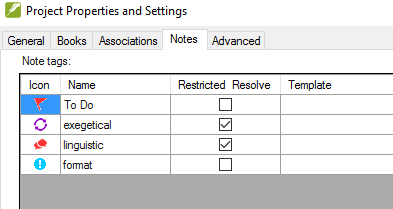 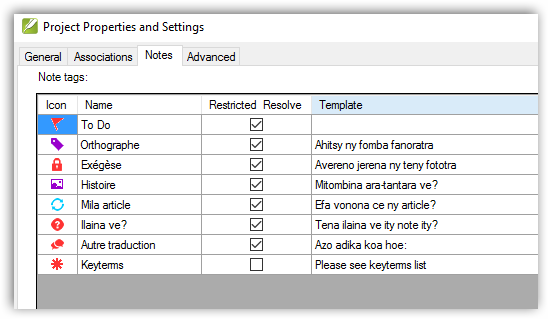 Return to Menu
[Speaker Notes: Show them where under Project Properties and Settings, Notes tab (for COPYICAP)]
Where? Searching notes
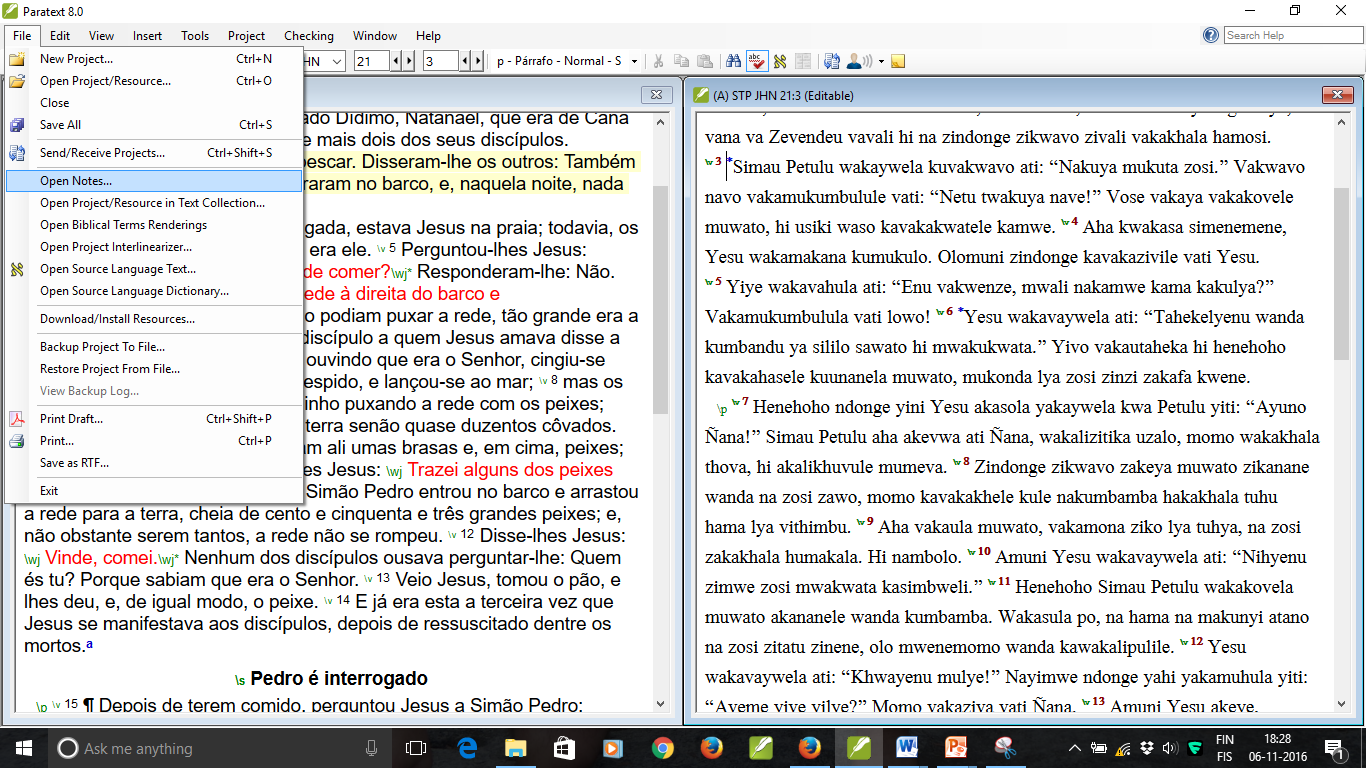 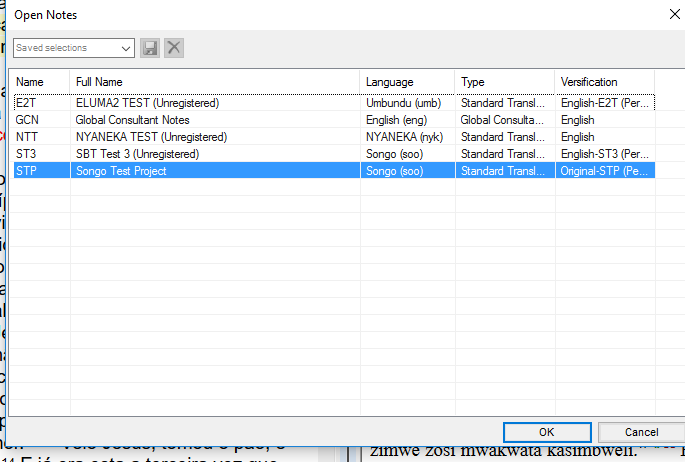 Return to Menu
Filtering project notes
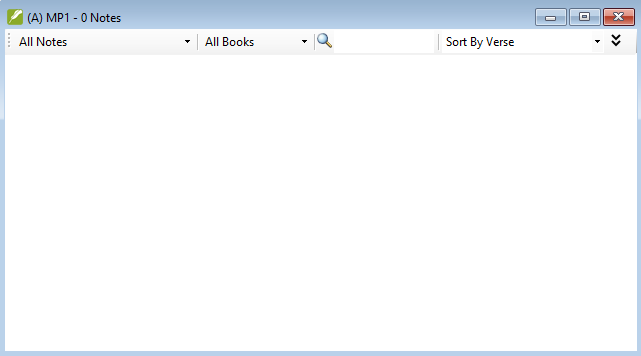 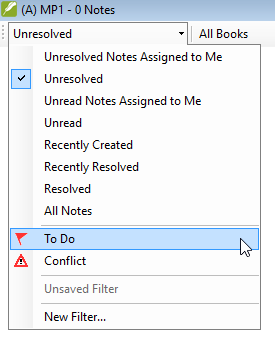 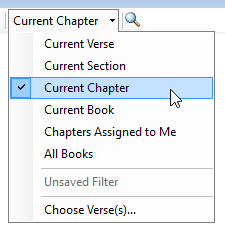 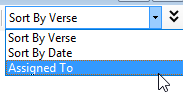 Return to Menu
PRACTICE
Please have a look at what notes are there in COPYICAP 
Use File, Open Notes, Filter on All Books
First see All Notes
Then look at Unresolved Notes
Creating and saving a Filter for notes
Return to Menu
Saving a Filter in notes window: 
Menu File > Open notes…, choose any project(s), start filtering
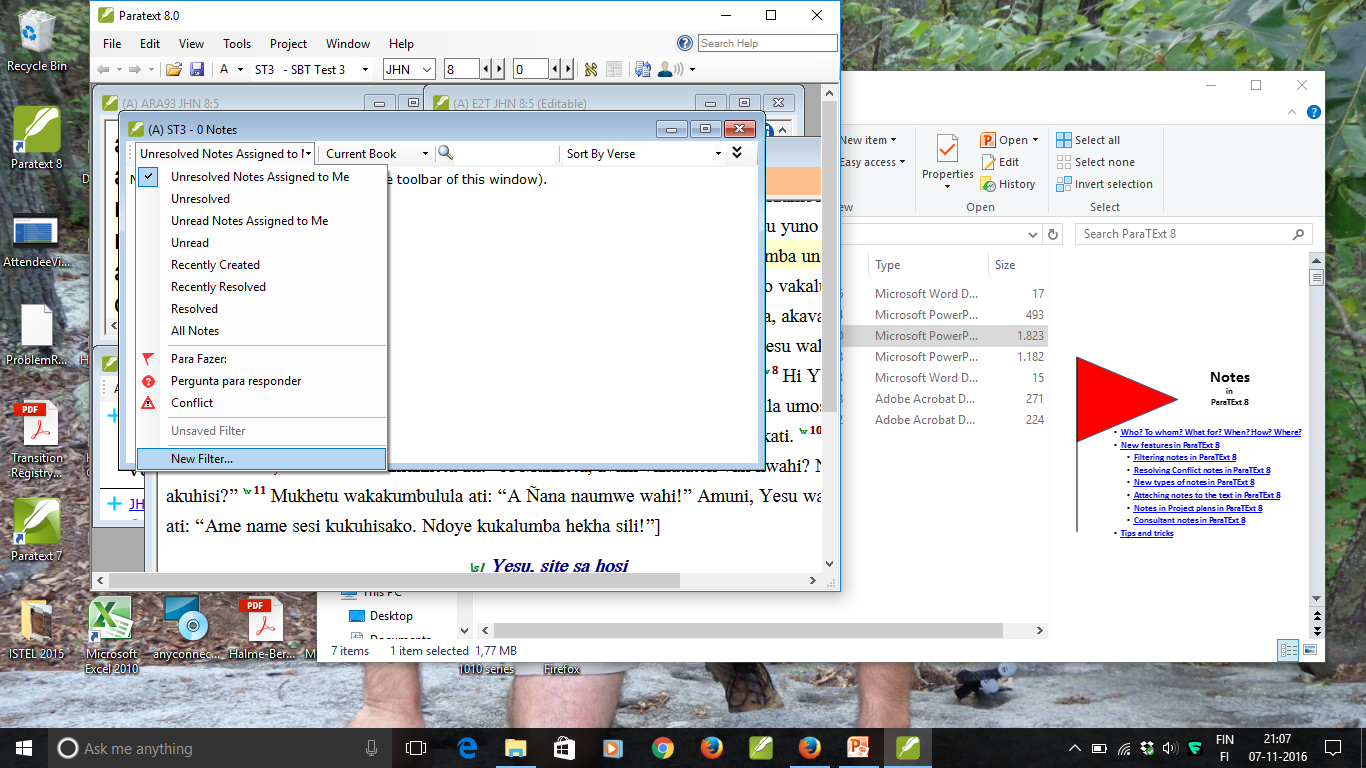 Return to Menu
Saving a Filter in notes window: 
Menu File > Open notes…, choose any project(s), start filtering
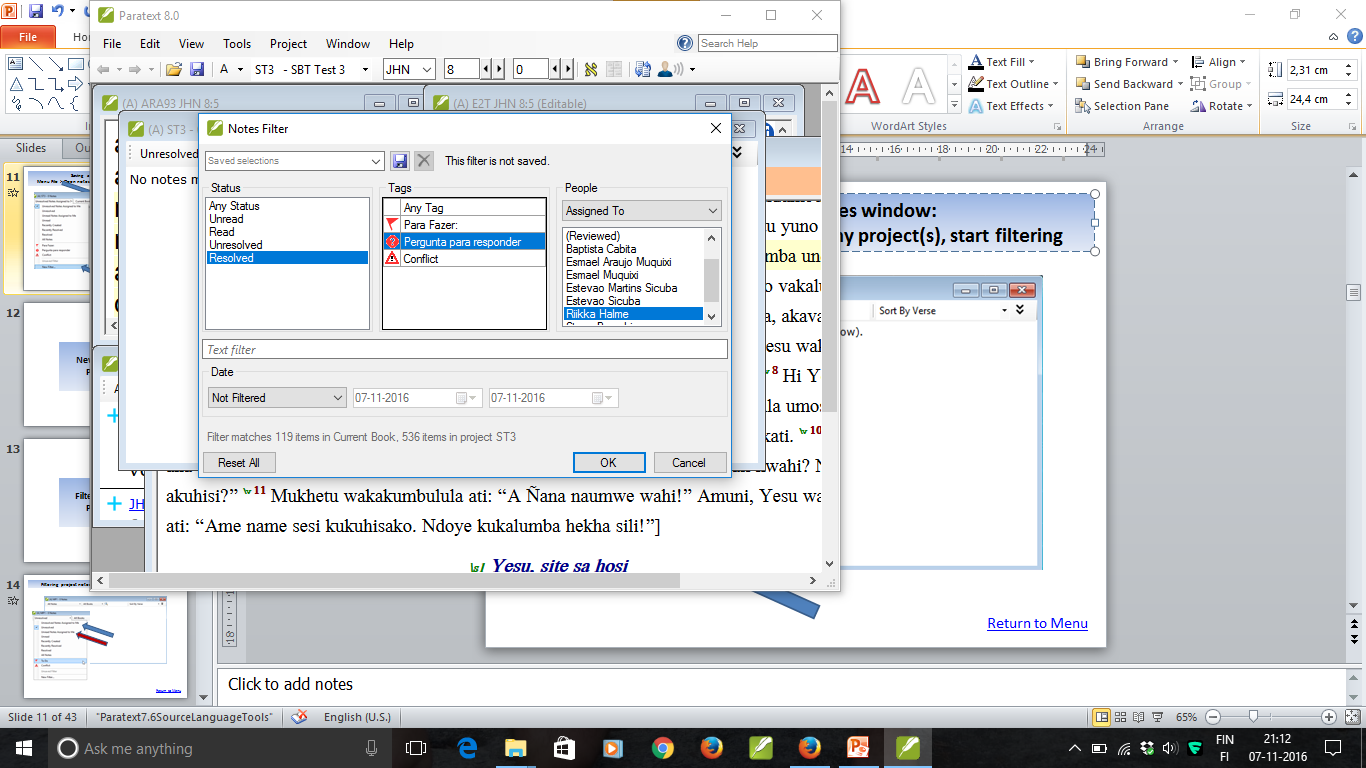 Return to Menu
Saving a Filter in notes window. 
Once your filter is ready, give it a name and save it:
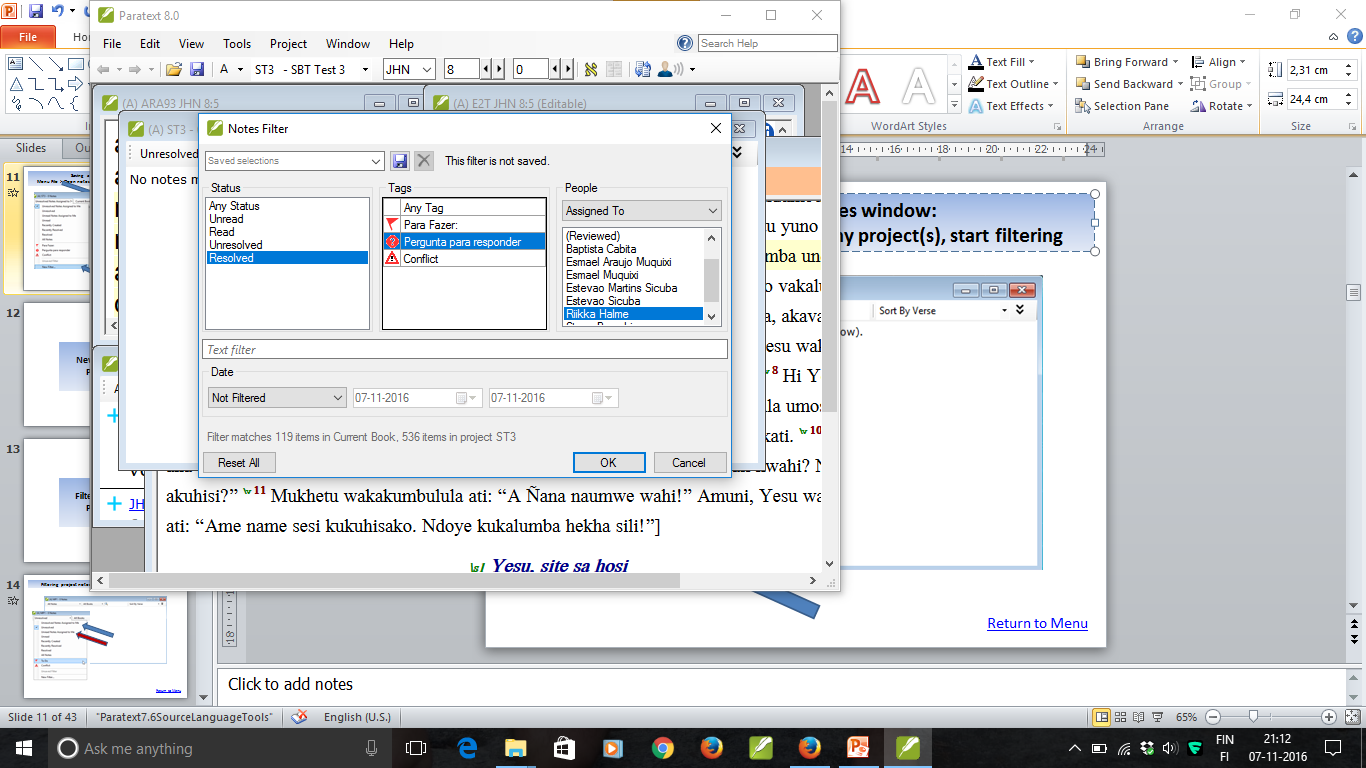 Return to Menu
NOW YOU DO IT!
First, do a S+R to the internet, team member A, then member B, then member A
Make a new filter for the COPYICAP project
Make a filter for notes written by your partner
[Speaker Notes: NOTE TO SELF – you may have to do an initial example, find a note written by Ada Vultur – then they do the practice]
New features in ParaTExt 8
Return to Menu
Filtering notes in ParaTExt 8
Return to Menu
Filtering project notes in ParaTExt 8: Notes Assigned to Me
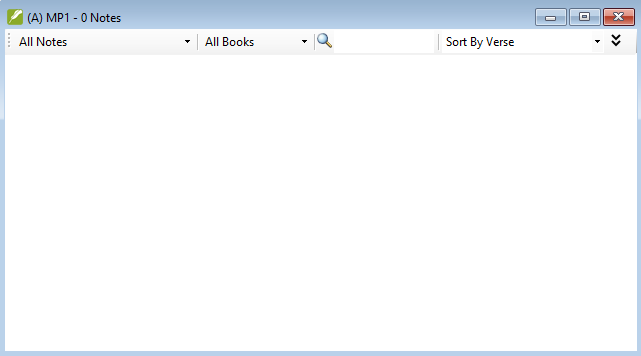 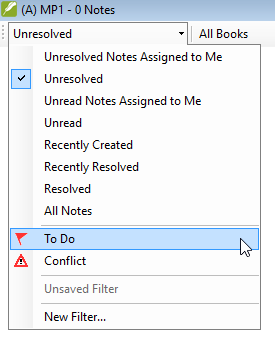 Return to Menu
Filtering project notes in ParaTExt 8: Conflict Notes
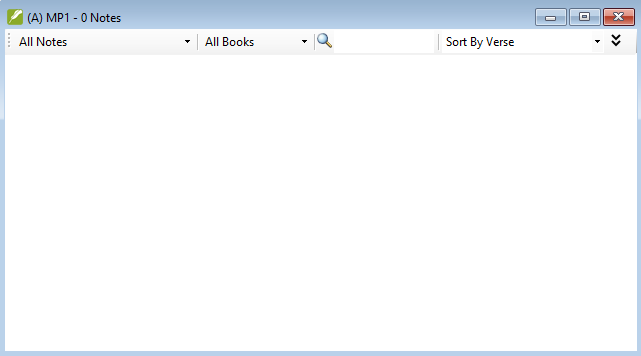 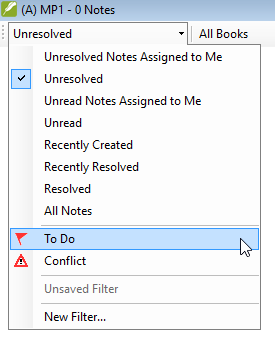 Return to Menu
Train translators to use Notes Window
Return to Menu
Using Notes window with Vernacular
How to have vernacular and resources and Notes together
Save the windows combination
Opening all notes
The colours of notes (red, grey, yellow background)
Filtering by text in notes
Resolving Notes (including restricted resolve)
[Speaker Notes: Describe how most translators operate – VISUALLY  - so they miss notes in footnotes

General principle:  The person making the note should resolve the note EXCEPT where otherwise agreed.]
Resolving Conflict notes in ParaTExt 8
Return to Menu
Resolving Conflict notes  in ParaTExt 8 – easy fix
Easy replace or merge of changes from conflicts
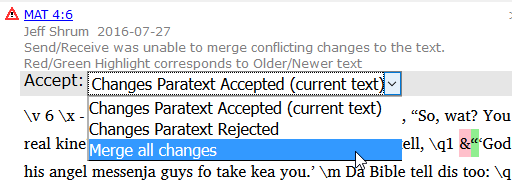 Return to Menu
YOUR TURN!
Create a conflict. Agree to change the same verse somewhere in Matthew in COPYICAP with your partner. Both do a S+R.
Locate the conflict, and together, resolve it.
New types of notes in ParaTExt 8
Return to Menu
Note types in ParaTExt 8
Project notes
Consultant notes
Conflict notes
Biblical term (rendering discussion) notes
Word list (spelling discussion) notes
Return to Menu
Biblical term notes
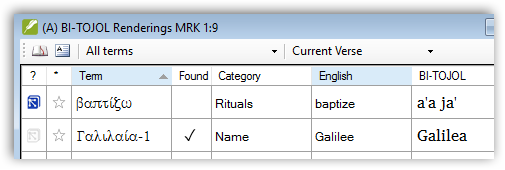 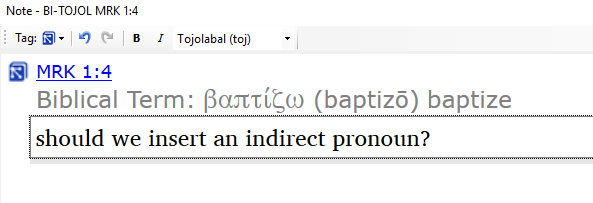 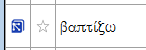 Return to Menu
[Speaker Notes: Show an example of this from COPYGIRY -  by using Biblical Terms Discussion Notes filter]
Word list notes – Spelling discussion notes
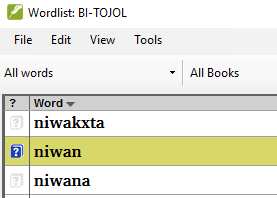 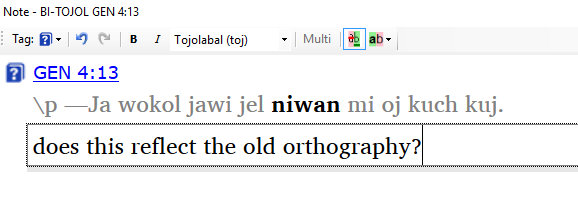 Return to Menu
GIVE IT A GO!
Using COPYICAP, bring up Biblical Terms Tool (under the Tools menu.)
Make a note next to a Biblical Term
Then open the Word List. 
Make a note against one of the words
[Speaker Notes: You could show them COPYDIG just before they do this]
Attaching notes to the text in ParaTExt 8
Return to Menu
Attaching notes in ParaTExt 8
How many have seen something like this?
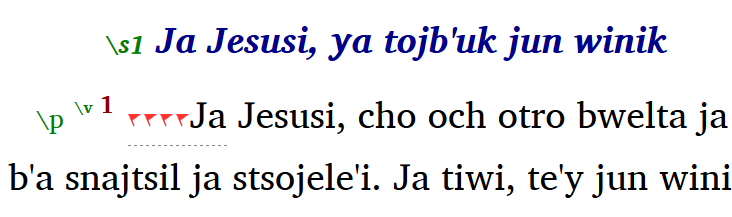 Return to Menu
In ParaTExt 8, the note is kept attached to the original location
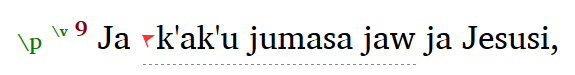 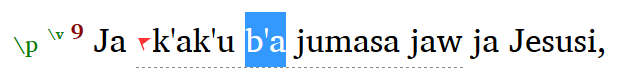 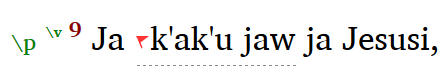 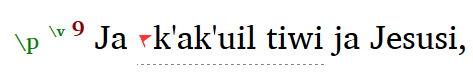 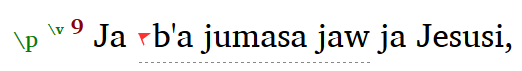 Only when the text is drastically changed, the note jumps to the beginning of the verse.
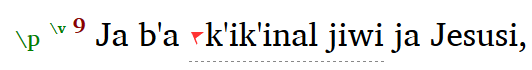 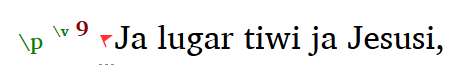 Return to Menu
Reattaching a note
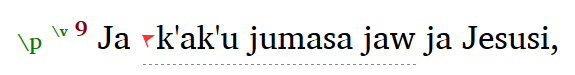 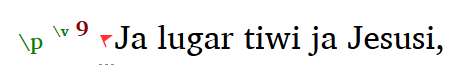 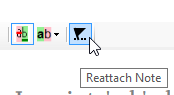 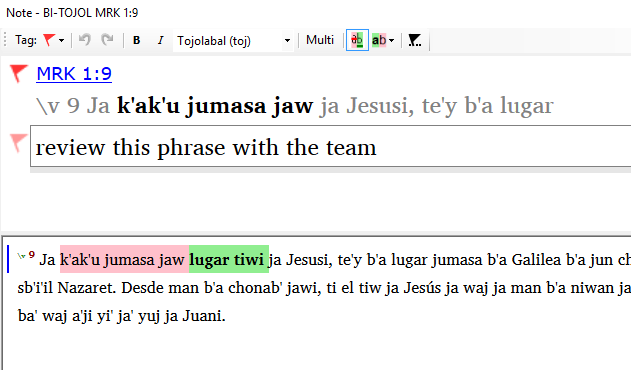 Return to Menu
Reattaching a note
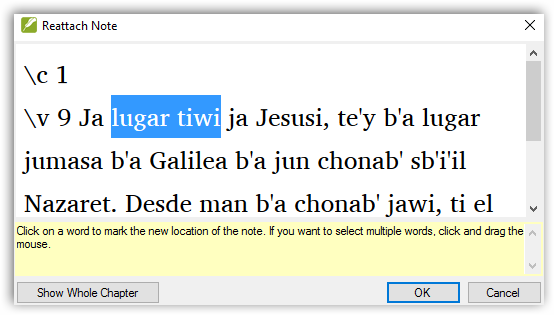 Return to Menu
Reattaching a note
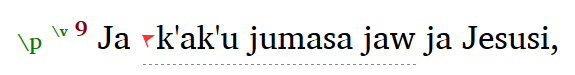 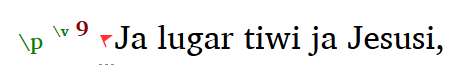 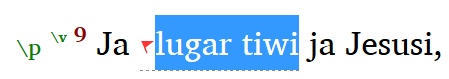 Return to Menu
Notes in the project planning in ParaTExt 8
Return to Menu
Project tags in project progress planning
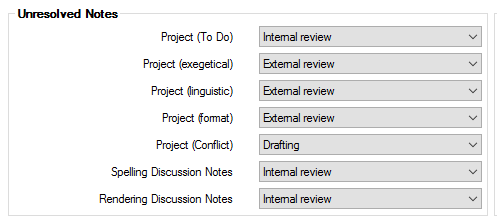 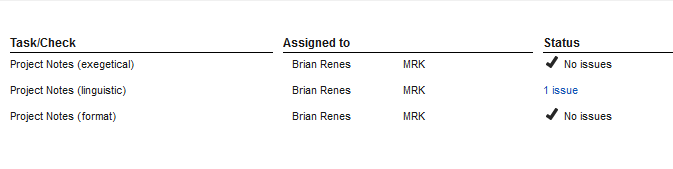 Return to Menu
Consultant notes in ParaTExt 8
Return to Menu
Consultant notes: a separate project not restricted to one project
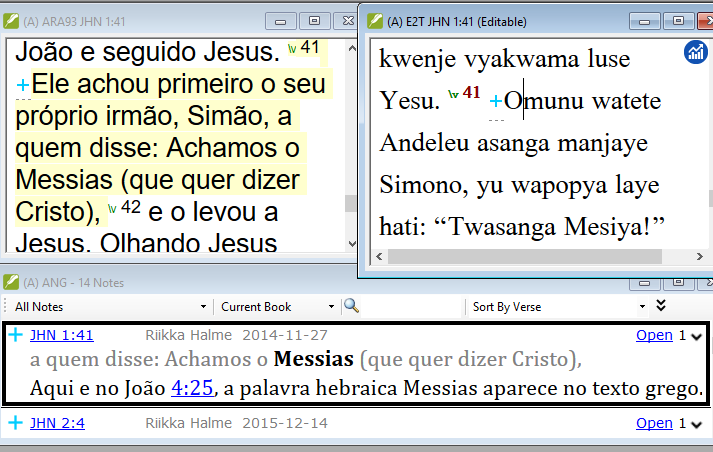 Return to Menu
Showing consultant notes
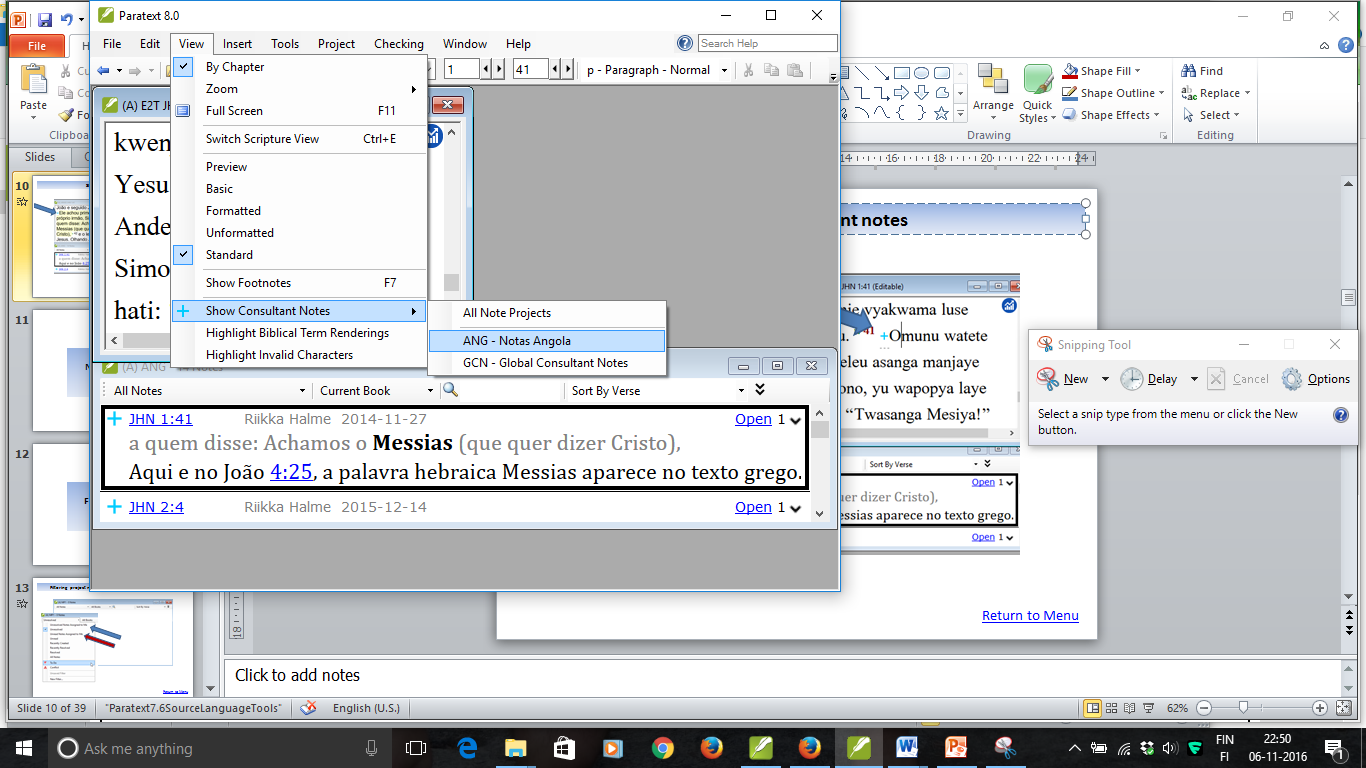 Return to Menu
Registration of consultant notes not needed
Consultant notes are projects that need to be migrated
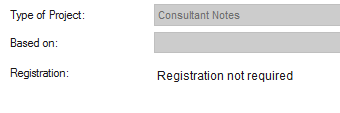 Return to Menu
[Speaker Notes: Show my JMCLY notes in ACTS, in COPYICAP, and explain how I created the consultant notes project.
New project, type of project, consultant notes
Ask them to display JMCLY – all notes in ACTS]
New in ParaTExt 8: View or insert consultant notes in “text collection” context window
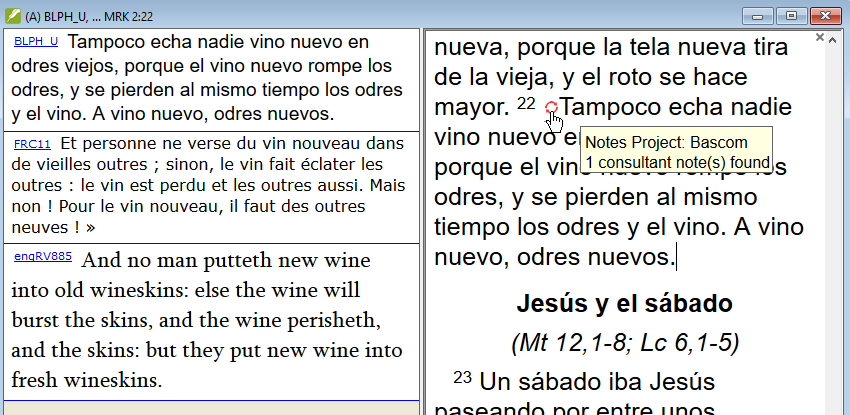 Return to Menu
Tips and Tricks
Return to Menu
Tip  #  1  –  copying filtered notes
Filter notes, then
go to Edit…   Copy … notes
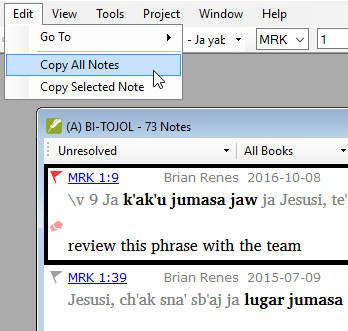 Return to Menu
Tip  #  2  –  quick links to references
Scripture reference links
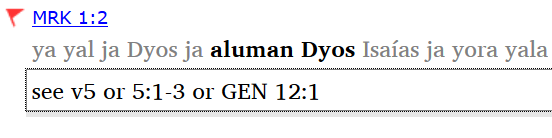 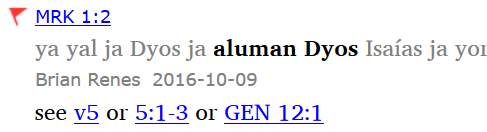 Or with scripture reference settings
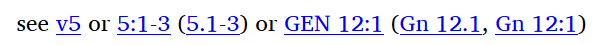 Return to Menu
Tip  #  3  –  quick links to references
Links to web pages
http://talkofjesus.com/wp-content/uploads/2014/04/herods-temple.jpg
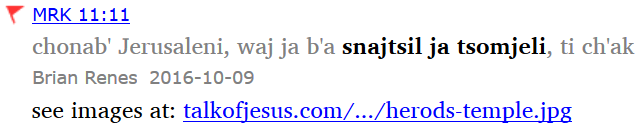 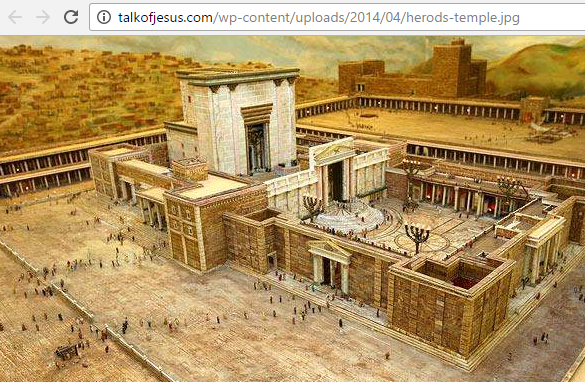 Return to Menu
Tip  #  4  –  comparing text before and after inserting a note
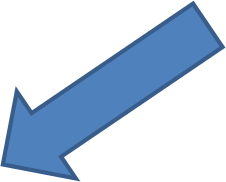 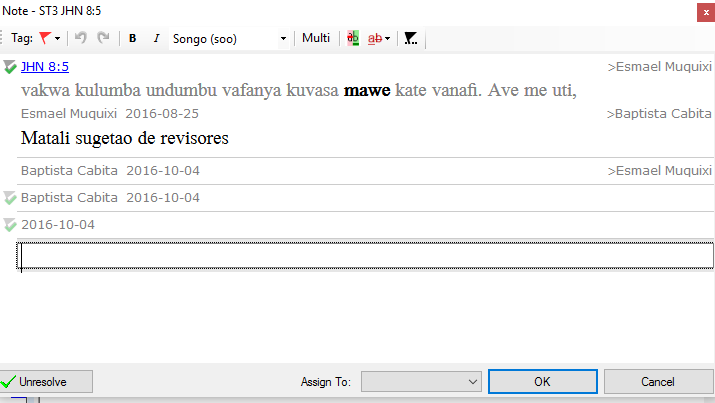 Return to Menu
Tip  #  4  –  comparing text before and after inserting a note
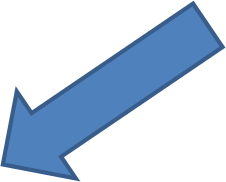 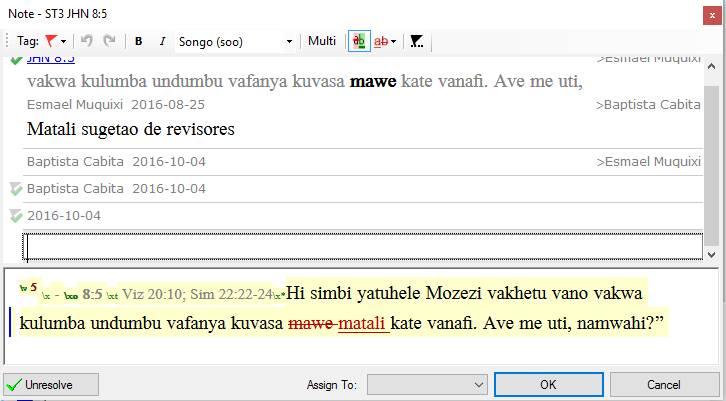 Return to Menu
Tip  #  4  –  comparing text before and after inserting a note
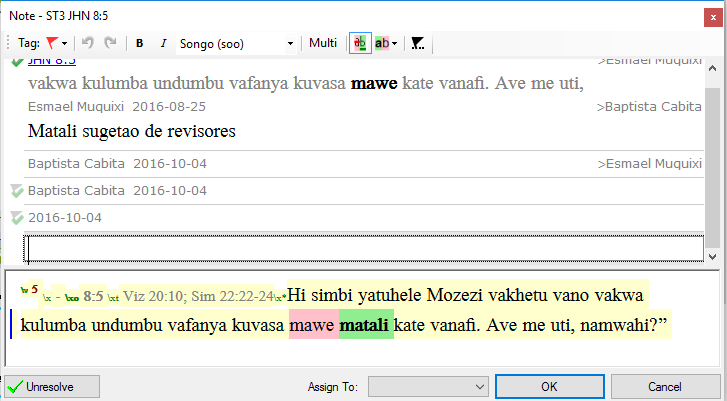 Return to Menu
Summary
All project notes will transfer with the ParaTExt 8 project
Consultant notes are projects and must migrate separately
New note types (Biblical terms notes and Word list notes) do not appear in the notes window 
It is important to know how to use filters
Project plans can include note resolution goals
Project plans can assign supervision of note progress
Return to Menu
TRY THESE OUT
Managing notes:
Creating different tags for notes  Menu Project > Project Properties and Settings > Notes
Menu File > Open notes > Filtering notes
Creating and saving a filter
Resolving Conflict notes in ParaTExt 8
New types of notes in ParaTExt 8
Attaching notes to the text in ParaTExt 8
Notes in Project plans in ParaTExt 8
Consultant notes:
Viewing Consultant notes in any project or resource
Creating/Migrating a Consultant notes project and inserting & Viewing Consultant notes
Questions
Return to Menu